Mapping e Big DataLezione 4
Mario Verdicchio
Università degli Studi di Bergamo
Anno Accademico 2022-2023
BIG DATAsmall dataslow data
NUOVO vecchioGRANDE piccolo
persone SENSORI  comunicazioneCONTENUTO vita COMPORTAMENTO
hype
voi siete qui
disillusione
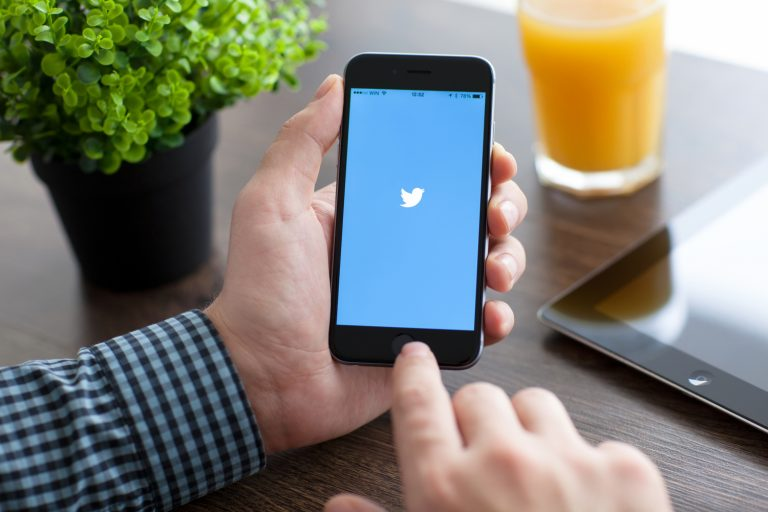 N < 100
VOLUME
CLOUD
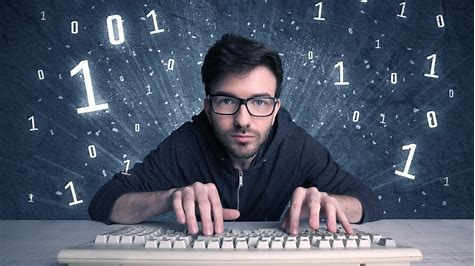 BIG DATAsmall dataslow data
BIG DATAsmall dataslow data
BIG DATAsmall dataslow data
BIG DATAsmall dataslow data
BIG DATAsmall dataslow data
BIG DATAsmall dataslow data
BIG DATAsmall dataslow data
EMPIRISMOTEORIACOMPUTAZIONEDATI
BIG DATA =f (volume,varietà,velocità,veridicità, vitalità,variabilità, valore)
BIG DATAsmall dataslow data
BIG DATAsmall dataslow data
BIG DATAsmall dataslow data
BIG DATAsmall dataslow data
BIG DATAsmall dataslow data
BIG DATAsmall dataslow data
BIG?s
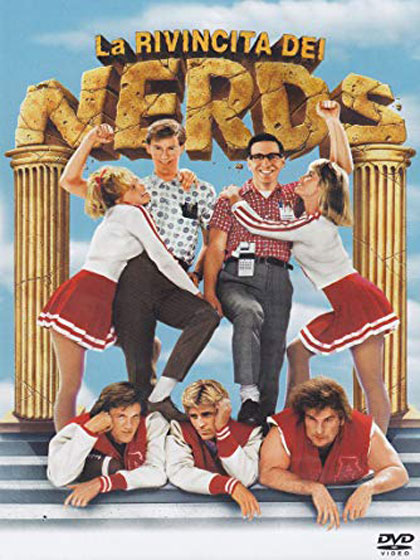 ??BIG DATA??
BIG DATA
small data
small data = BIG DATA – some data
small data <= human brain
small data  = BIG DATA ∩ me
small data  = BIG DATA / dominio
small data  = BIG DATA / geografia
metodi tradizionali <–> nuovi tipi di dato
nuove tecniche analitiche <–> dati geografici tradizionali
small data ≠ BIG DATAvalore = big_data_analytics(small data)
small data                        BIG DATA
BIG? DATA?
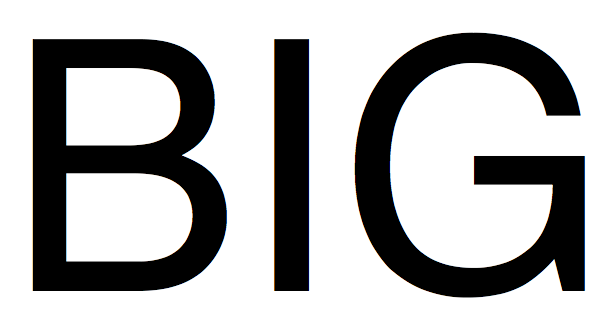 DATA
DATADADATADATADATADATADATADATADATADATAADATADATADATADATADATADATADATADATADATADATADATADATADATADATADATADATADATADATADATADATADATADATADATADATADATADATADATADATADATADATADATADATADATADATADATADATADATADATADATADATADATADATADATADATADATADATADATADATADATADATADATADATADATADATADATADATADATADATADATADATADATADATADATADATADATADATADATADATADATADATADATADATADATADATADATADATADATADATADATADATADATADATADATADATADATADATADATADATADATADATA
DATA
DATA
DATA
DATA
DATA
DATA
DATA
DATA
DATA
DATA
DATA
DATA
DATA
DATA
DATA
DATA
DATA
DATA
DATA
DATA
DATA
DATA
DATA
DATA
DATA
DATA
DATA
DATA
DATA
DATA
DATA
DATA
DATA
DATA
DATA
DATA
DATA
DATA
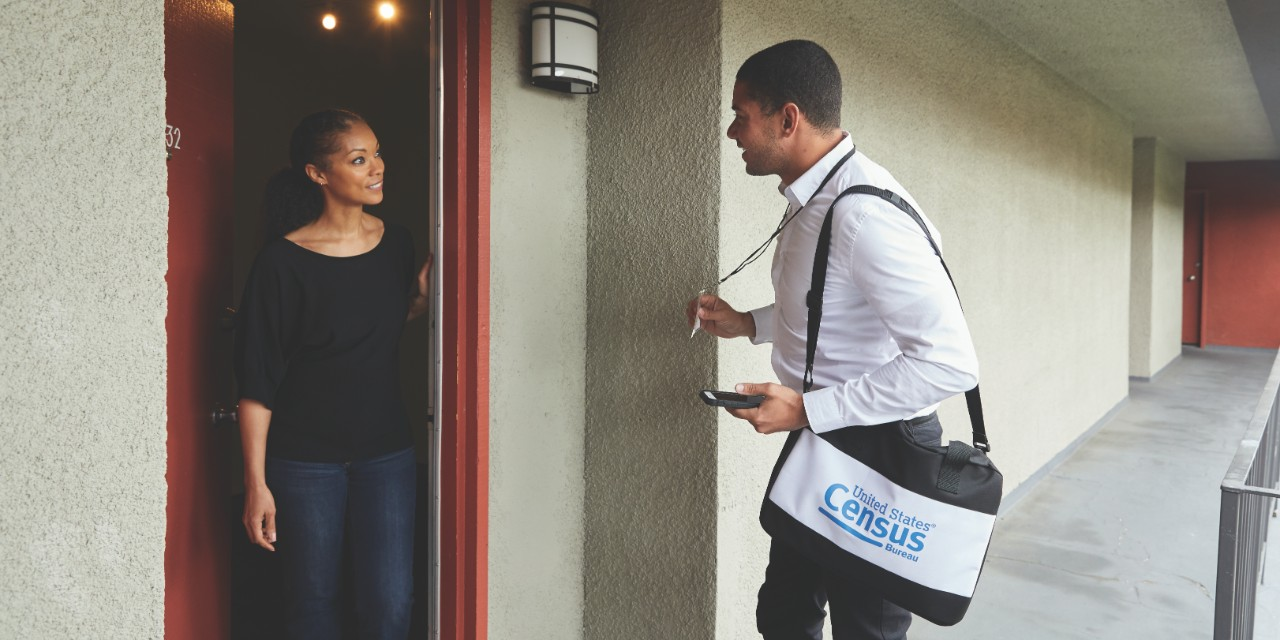 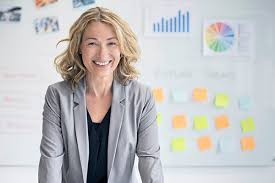 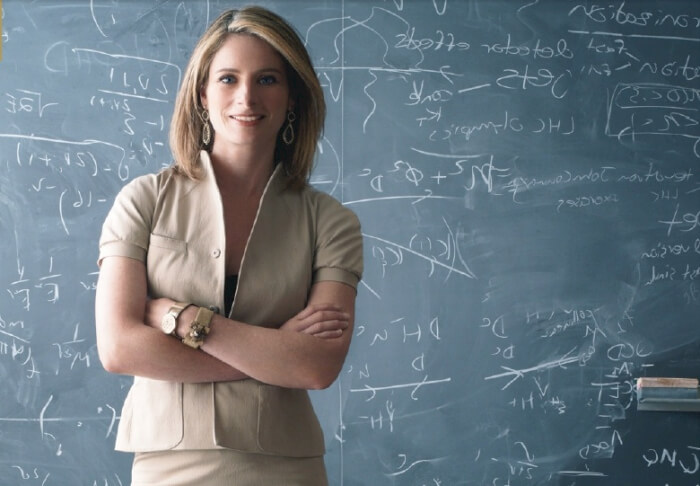 very small and slow data <<< BIG DATA
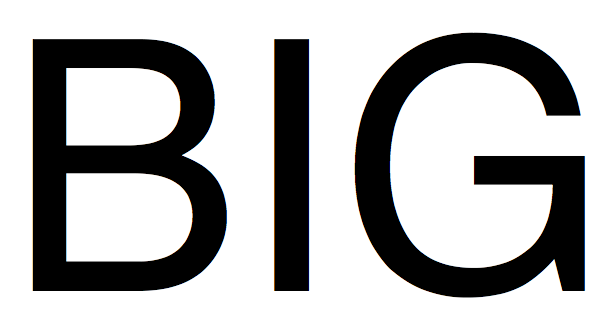 > small
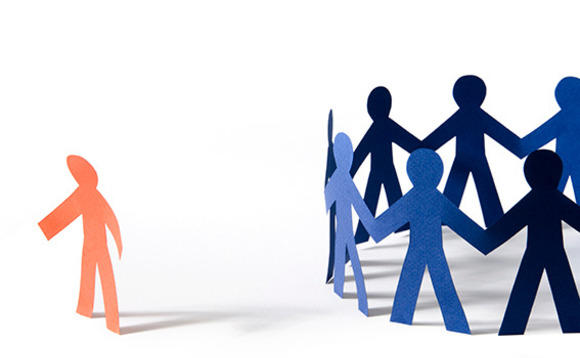 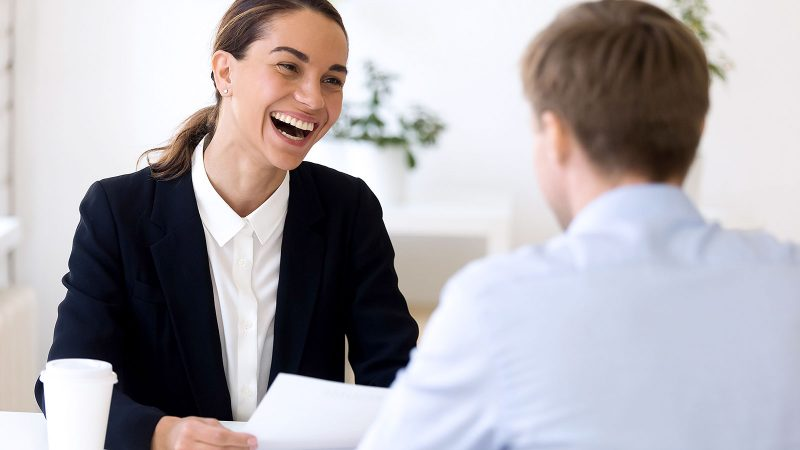 BIG DATA = n * (very small and slow data)
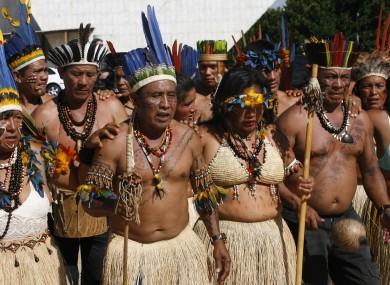 small data                        BIG DATA